CATALOGO DE PRODUCTOS
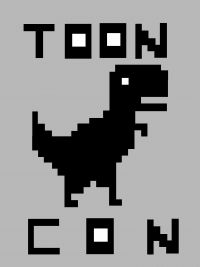 Toon con S. Coop
Datos de la cooperativa
Dirección: C/Valgranda 19-21

Código postal:33401

Municipio: Avilés 

Provincia: Asturias 

Datos de contacto: tooncoscoop@gmail.com
índice
Productos Dulces


Productos Salados


Productos de Artesanía


                       Gastos de envió no incluidos
Productos Dulces
Casadiellas


Mantecado de Avilés


Suspiros de Nalón


Marañuelas
Casadielles
REF:001
Dulce típico asturiano. Tiene forma de empanadilla frita y están elaboradas de masa de harina de trigo con una mezcla de nuez y avellana con anís y azúcar.

Precio: 4 euros.
Cantidad: 6 unidades
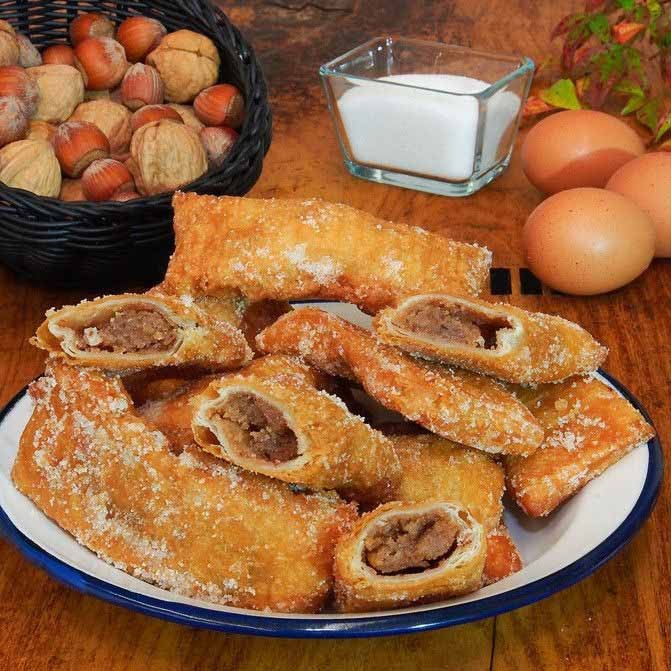 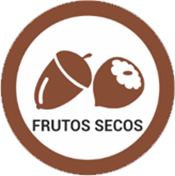 Suspiros de Nalón
REF: 002
Pastas artesanas hechas a mano con mantequilla, margarina, huevos, azúcar y harina de trigo.
Combínalos con tu café, cacao, te…

Precio: 3,40 euros.
Cantidad: 600 g
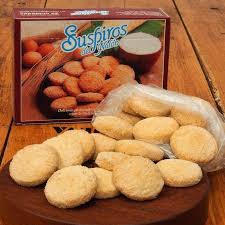 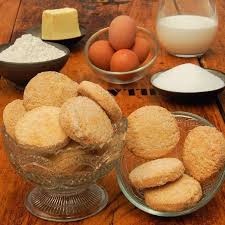 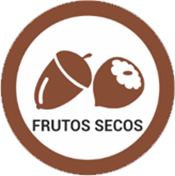 Marañuelas
REF: 003
Dulces de conservación bastante larga.
Sabor exquisito y consistentes al morder por lo q se recomienda acompañarlas con café o similares

Precio: 5,50 euros
Cantidad: 12 unidades
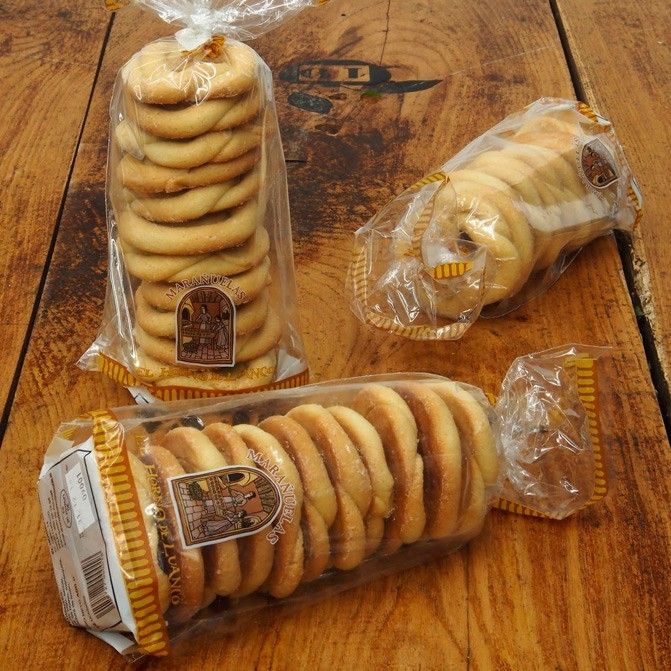 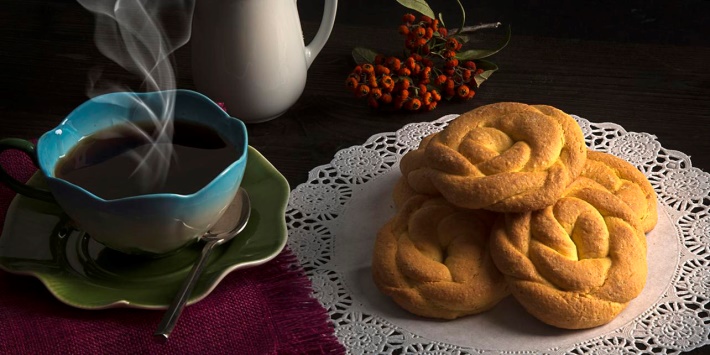 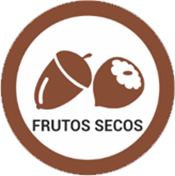 Mantecado de Avilés
REF:004
El Mantecado de Avilés, es un postre típico de Avilés, localidad de la comunidad autónoma del Principado de Asturias, en España. Consistente en un bizcocho mantecado elaborado con zumo de limón, harina de trigo, huevos, azúcar y mantequilla.
Precio: 3 euros.
Cantidad: 103g
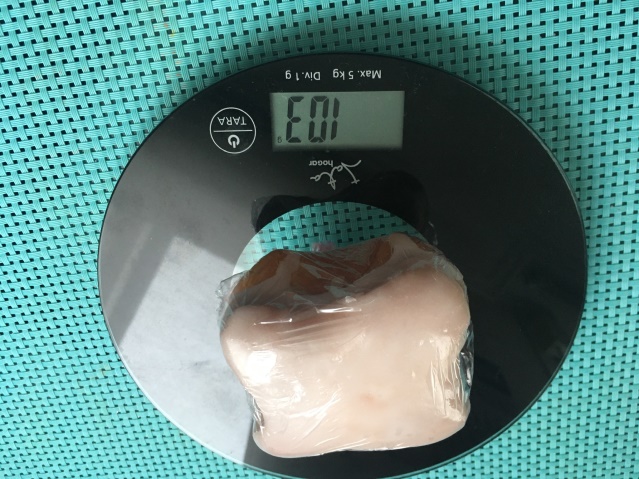 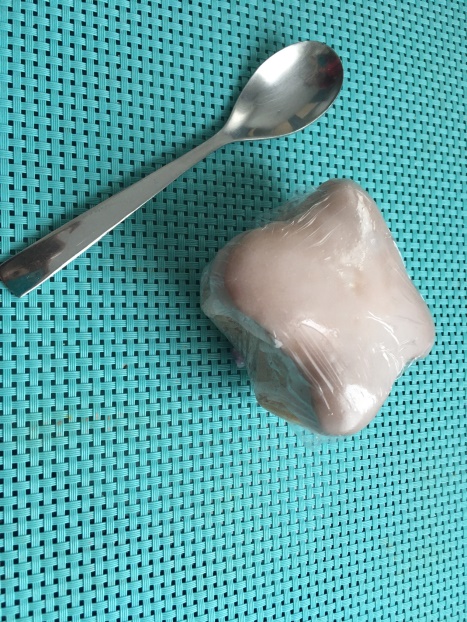 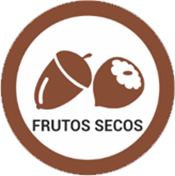 Productos salados
Chorizo a la sidra

Longaniza de Avilés

Compango asturiano

Pate de cabracho

Estuche de fabada
Chorizo a la sidra
Ref:005
El chorizo a la sidra es una preparación de la cocina asturiana en la que se cuecen chorizos asturianos tras haber sido ligeramente asados.​ La cocción se realiza en sidra. Originariamente de Asturias, es un plato que se sirve caliente como tapa y que por popular se ha extendido en la cocina española.​​

  Precio: 2,50 euros.
Cantidad: 200 g
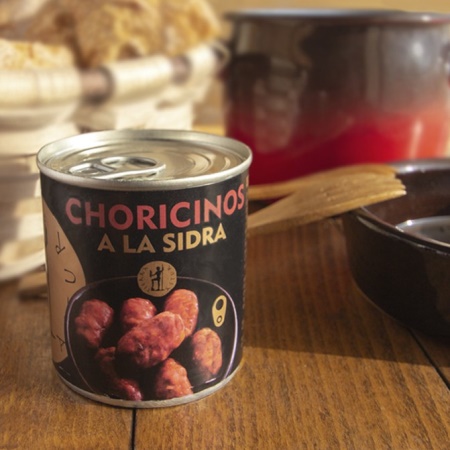 Longaniza de Avilés
Ref:006
La longaniza de Avilés es originaria de este municipio asturiano. Se trata de un embutido de carne blanca de cerdo de las mejores calidades y una cuidada selección de especias. Se suele acompañar de patatas asadas o cocidas y su degustación se convertirá en toda una experiencia para tus sentidos, puesto que su elaboración tradicional es realizada con los mejores ingredientes.
Precio:3,30 euros.
Cantidad: 315 g
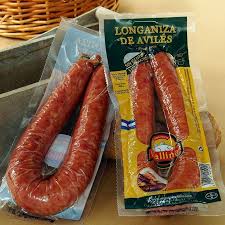 Compango asturiano
Ref:007
El compango es el acompañamiento cárnico ahumado empleado en la elaboración de la fabada asturiana y los cocidos lebaniego y montañés, consta generalmente de chorizo, morcilla y tocino entreverado. 
   2 chorizos asturianos
   1 morcilla asturiana
   1 trozo de panceta

            Precio:6,50 euros.
       Cantidad: 420g
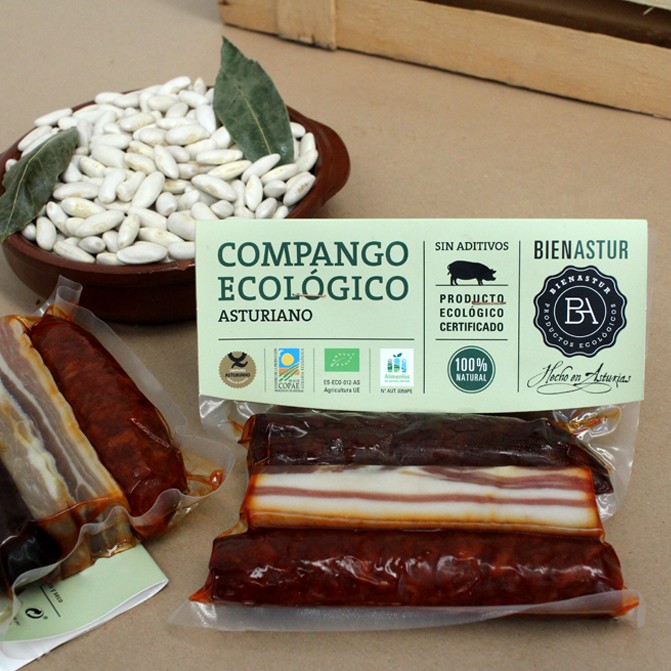 PatÉ de cabracho
Ref:008
Uno de los pates mas famosos de Asturias es el pate de cabracho. Un pate de pescado de inconfundible sabor marino, de calidad extra sabor fresco.

 Precio:2,30 euros
Cantidad: 100g
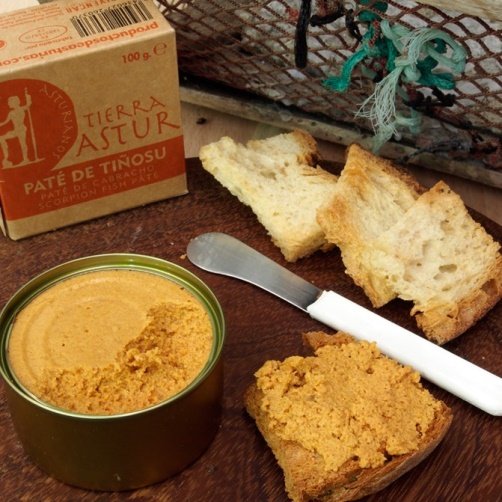 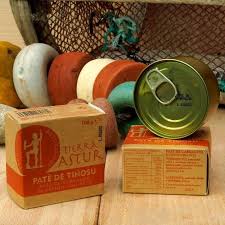 Estuche de fabada
Ref:009
Ingredientes para cocinar fabada  asturiana para dos o mas personas. El estuche contiene: alubias y compango asturiano        ( tocino, lacón, chorizo y morcilla) la caja incluye La receta de la fabada asturiana.
 Precio: 8,50 euros 
Cantidad: 200g
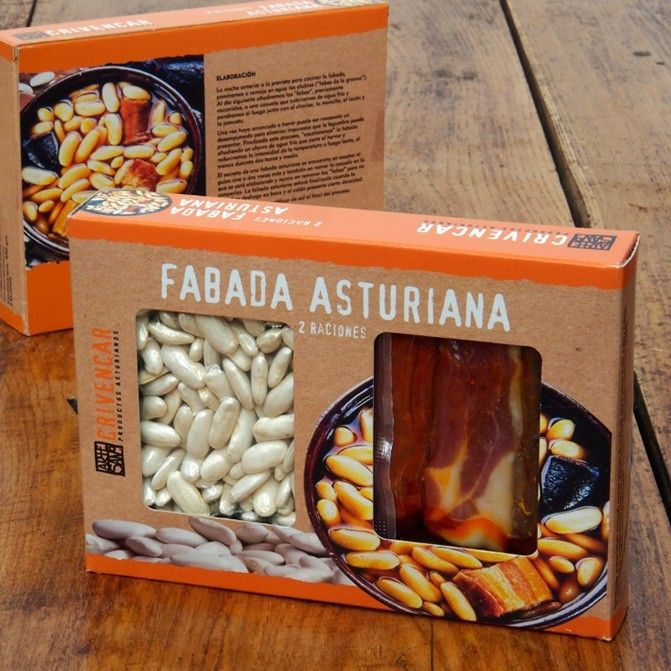 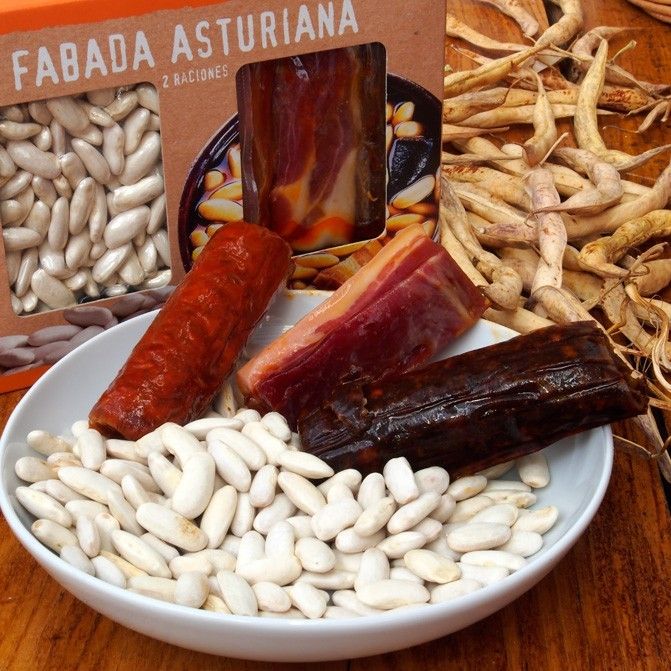 Producto artesanales
Hórreos artesanos
hórreos artesanos
Ref:0010
Estupenda reproducción a escala de un hórreo típico asturiano con corredor. Incluye todas las piezas: peana de madera, muchos detalles exteriores como el musgo y tejas.

4,30 euros. 
6 cm
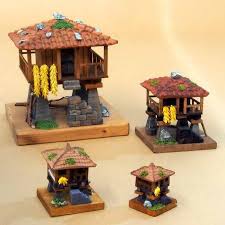 GRACIAS POR TODO
Esperamos vuestros pedidos, algún precio puede variar dependiendo del proveedor, les informaremos con antelación.
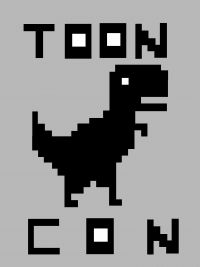